Ci racconti della Sua esperienza nel convivere con il diabete
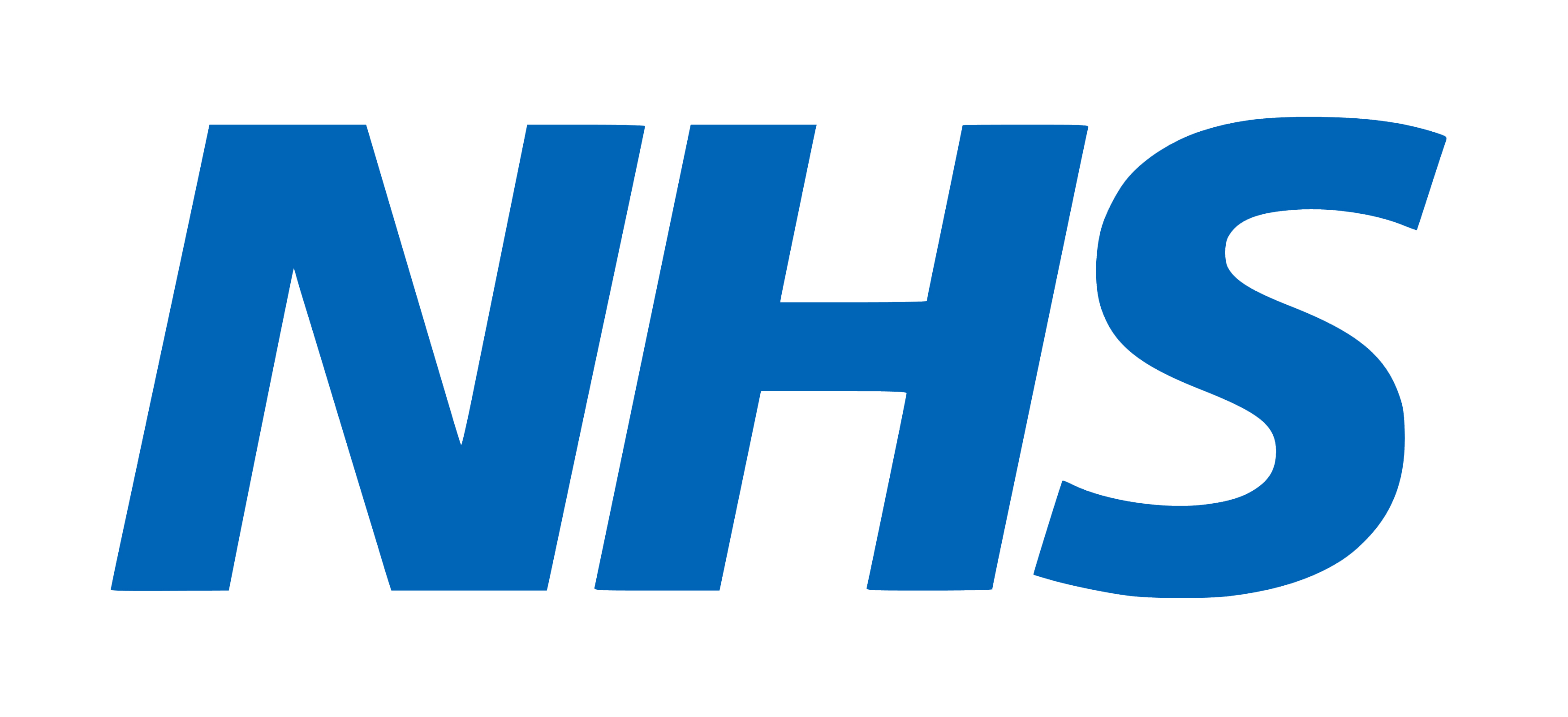 Sondaggio nazionale sulla convivenza con il diabete 2023
NHS England sta conducendo un'indagine per comprendere l'esperienza degli adulti che convivono con il diabete di tipo 1 e di tipo 2 diagnosticato da almeno 12 mesi.
Se è stato/a invitato/a, Le verranno inviati una lettera e un SMS di promemoria che Le spiegheranno le modalità di partecipazione.
Il sondaggio èvolontario e tutte le risposte sono riservate.
Se non desidera partecipare, invii un'e-mail a agem.diabetessurvey@nhs.net o chiami il numero 0121 611 0020 entro il 17 gennaio 2024.. La linea telefonica è aperta dalle 8.00 alle 18.00 dal lunedì al venerdì. Dovrà fornire nome e cognome, data di nascita e codice postale. 
Per maggiori informazioni, visiti il sito web www.diabetessurvey.co.uk.
Dovrà comunque contattarci se dispone del diritto di revoca del consenso all’utilizzo di dati personali ("national data opt-out"). Il Dipartimento della salute e dell'assistenza sociale ha confermato che questa indagine è esente. Per maggiori informazioni, visiti il sito web https://digital.nhs.uk/services/national-data-opt-out/programmes-to-which-the-national-data-opt-out-should-not-be-applied  
L'indagine sarà condotta da Ipsos UK per conto dell’NHS England. Un gruppo indipendente di controllo, comprendente anche membri del pubblico, ha fornito il proprio sostegno all'utilizzo di informazioni riservate sui pazienti per identificare e invitare le persone affette da diabete a partecipare all'indagine.
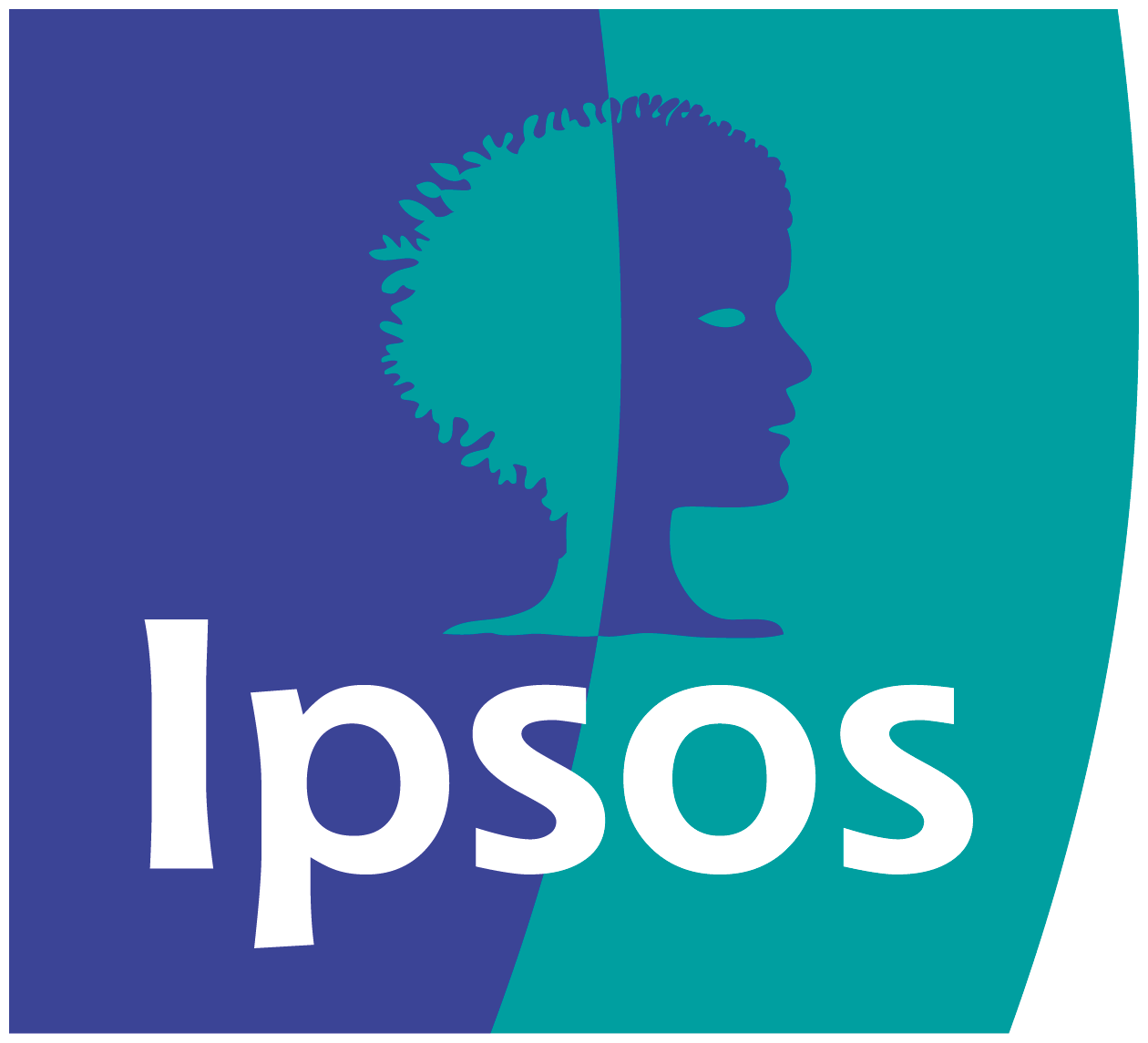